Хлеб – наша жизнь и наше богатство.
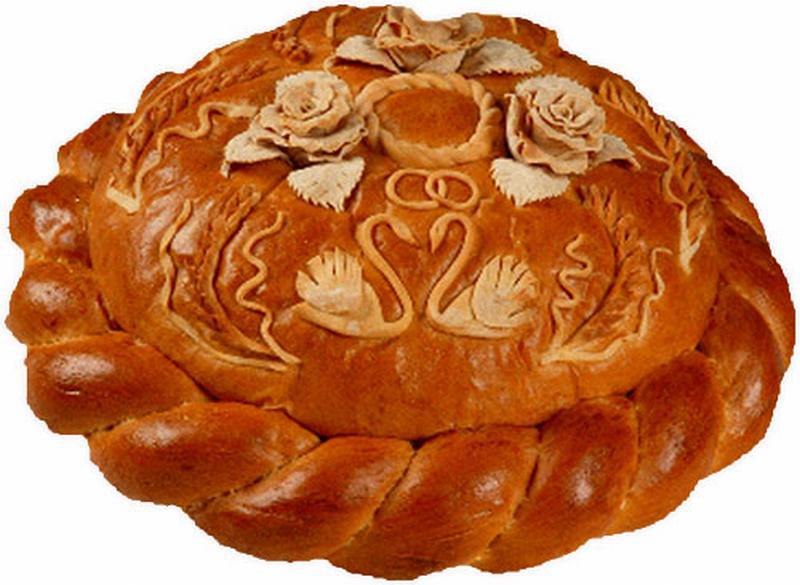 Цели:

Расширить знания у детей о значении хлеба в жизни человека;
Показать, каким трудом добывается хлеб для народа  каждого из нас;
Воспитывать у учащихся бережное отношение и уважение к хлебу и людям, вырастившим его.
Ход мероприятия:
Ведущий. 
Я хочу вам рассказать сказку-загадку.
Было так: в какой-то миг народился пых-пых-пых!
Пых пыхтел, пыхтел, пыхтел, пока в печку не сел.
Вышел оттуда не пых, а чудо:
Румяный, блестящий, с корочкой хрустящей!
Большое желтое поле, огромное как море. Эту картину написал давным-давно замечательный русский художник И.И. Шишкин
Издавна существует на Руси обычай встречать своих гостей хлебом-солью.
Если мы хотим кого-то,
Встретить с честью и почетом,
Встретить щедро от души,
С Уважением большим,
То гостей таких встречаем
Круглым пышным караваем
Он на блюде расписном
С белоснежным рушником.
С караваем соль подносим
Поклонясь, отведать просим:
-Дорогой наш гость и друг
Принимай хлеб – соль из рук.
Хлеб – один из самых удивительных продуктов человеческого труда.
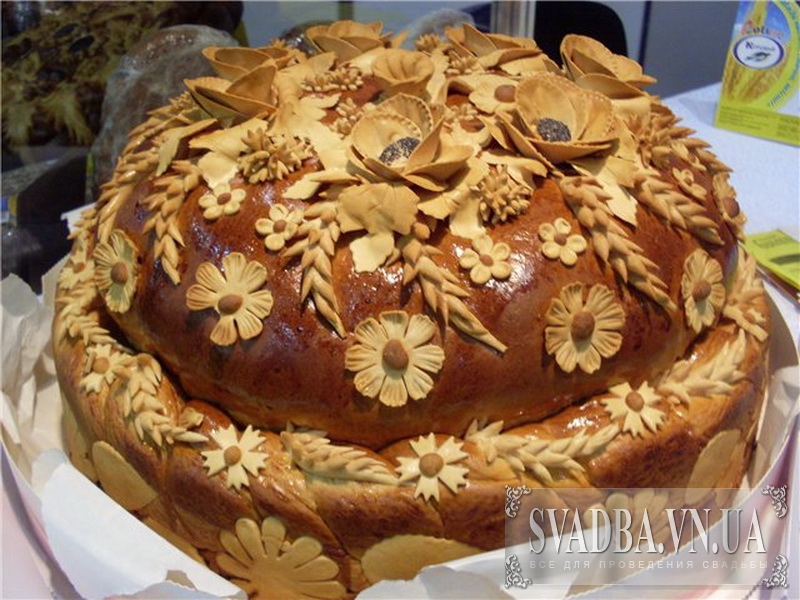 Народные пословицы:
Земля матушка, а хлеб батюшка.
Хлеб – это жизнь.
Хлеб – кормилец.
Без золота проживешь, а без хлеба – нет.
Что же 
такое 
хлеб?
Только снег сошел в апреле, 
как поля зазеленели. Это  - хлеб.
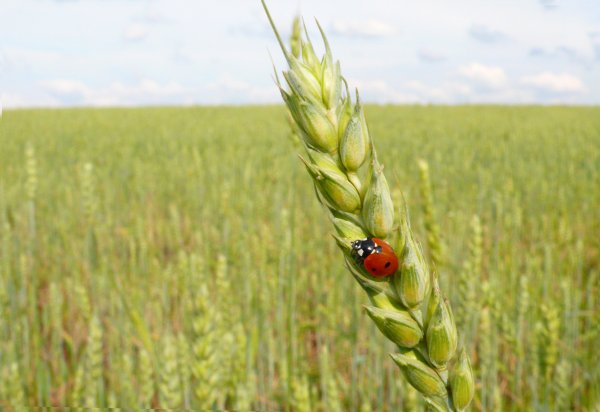 Золотой простор бескрайний, 
там работают комбайны. Это – хлеб.
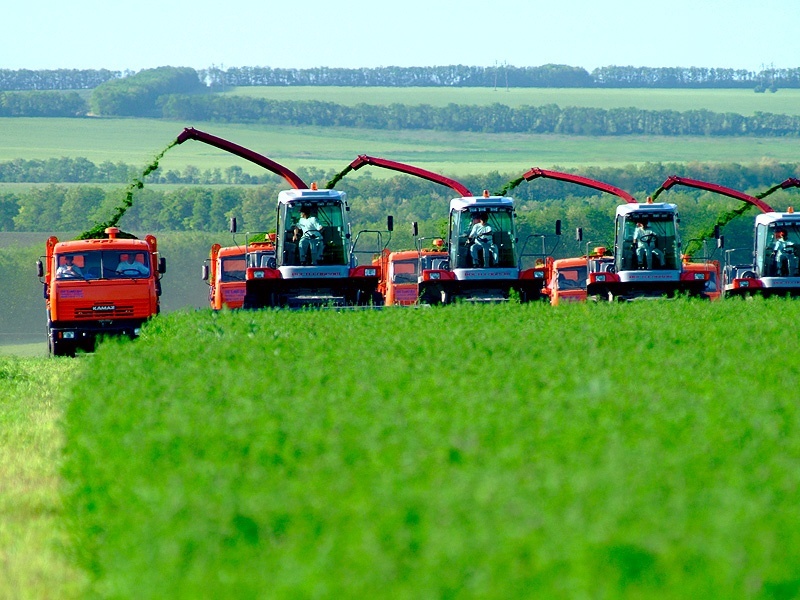 Вот зерно течет рекой, 
Чтобы сделаться мукой. Это – хлеб.
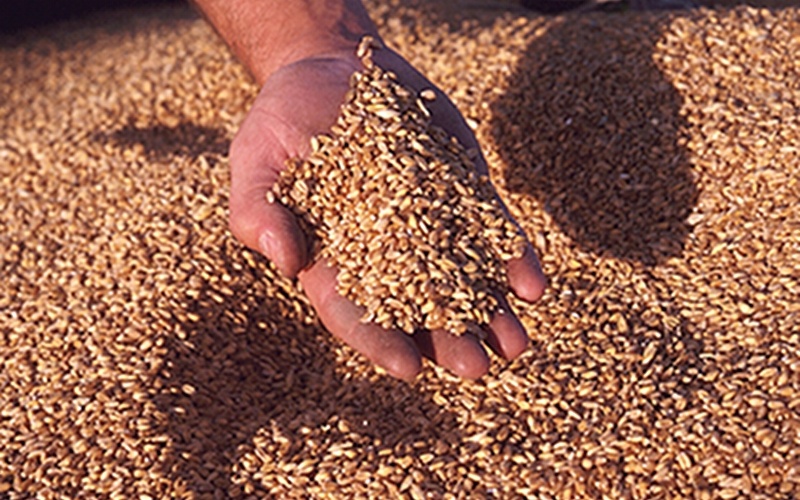 Тесто кружится в квашне, 
запекается в огне. Это хлеб.
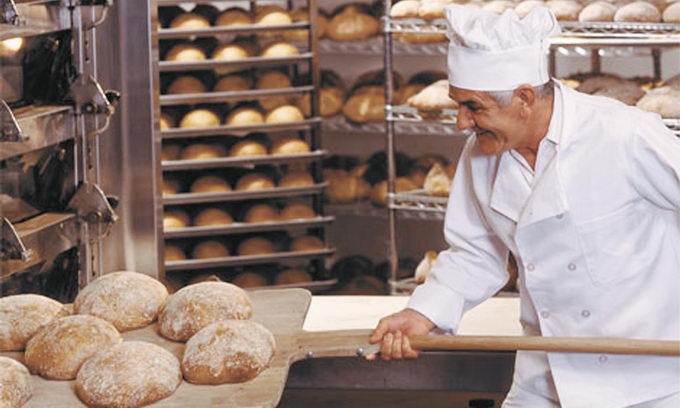 Ешь его, расти и помни:
В мире нет труда огромней,
Чтоб на стол к тебе явился
Свежий хлеб!
Запах хлеба
Он пахнет полем, речкой, печью, небом.
А главное – работой пахнет хлеб.
Ведь не сразу стали зерна
Хлебом тем, что на столе,
Люди долго и упорно потрудились на земле.
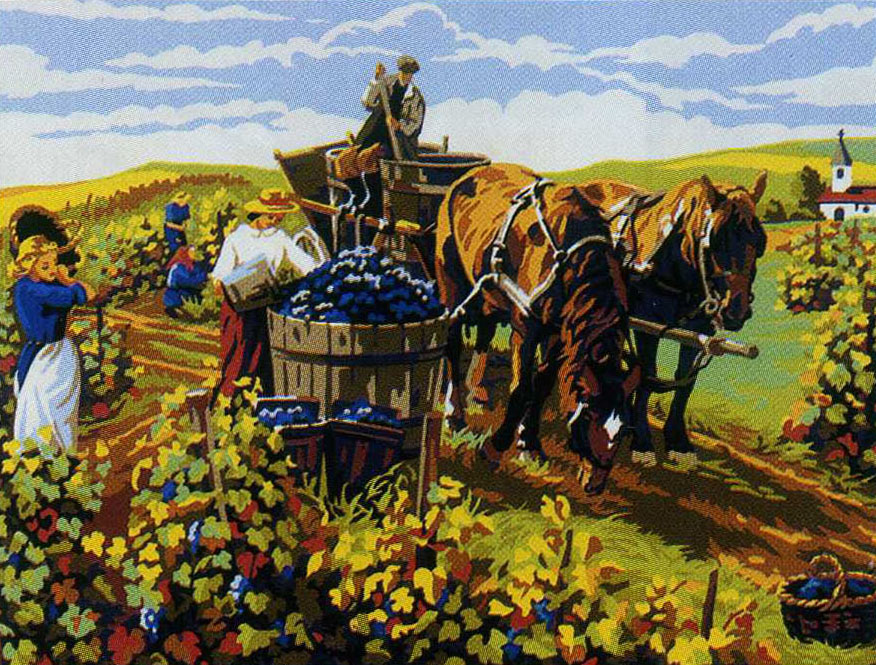 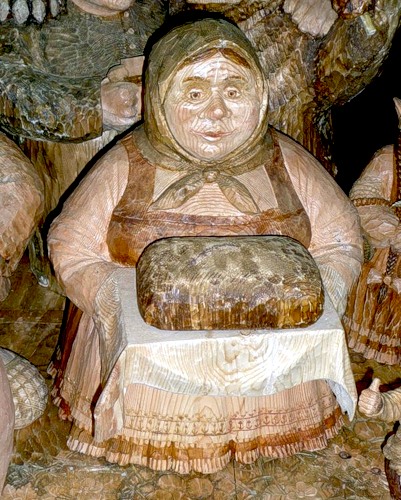 Хлеб - наша жизнь и наше богатство
Хлеб во время войны
Был хлеб всегда в почете на Руси – 
Ее просторов главное богатство,
Его ты хочешь цену знать?
Спроси.
Тебе 
ответить 
могут 
ленинградцы.
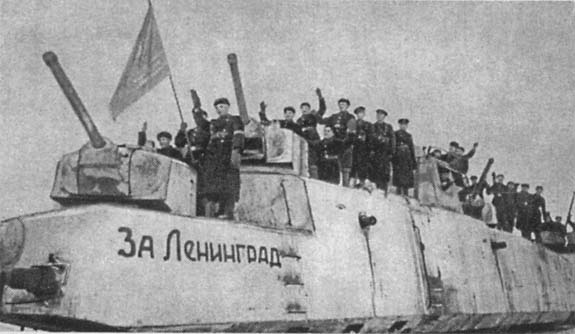 В дыму ленинградское небо,
Но горше смертельных ран
Тяжелого хлеба есть слово:
Блокадного хлеба 125 граммов.
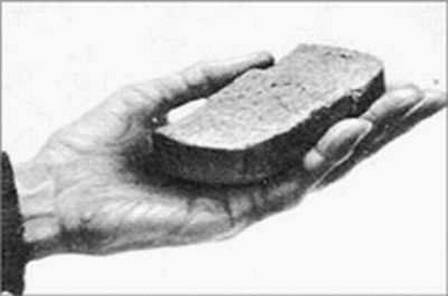 Дневник ленинградской школьницы Тани Савичевой. Зима 1941-1942 гг.
«Женя умерла 28 декабря в 12:30 часов утра. 1941 года».
«Бабушка умерла 25 января в 3 часа дня. 1942».
«Лека умер 17 марта в 5 часов утра. 1942 года».
«Дядя Вася умер 13 апреля в 2 часа ночи. 1942 года».
«Дядя Леша – 10 мая в 4 дня. 1942 года».
«Мама – 13 мая в 7:30 часов утра. 1942 года».
«Савичевы умерли».
«Умерли все».
«Осталась одна Таня».
Город в блокаде
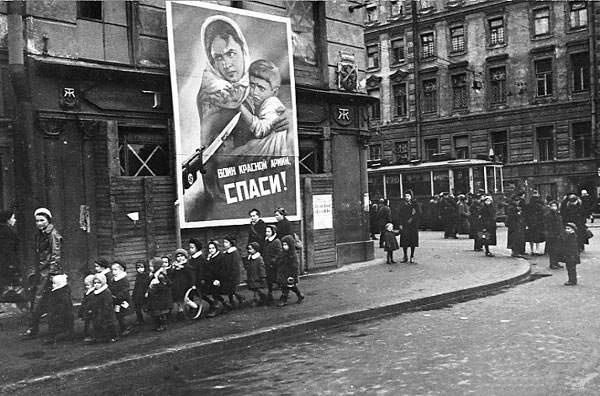 Дорогая цена победы
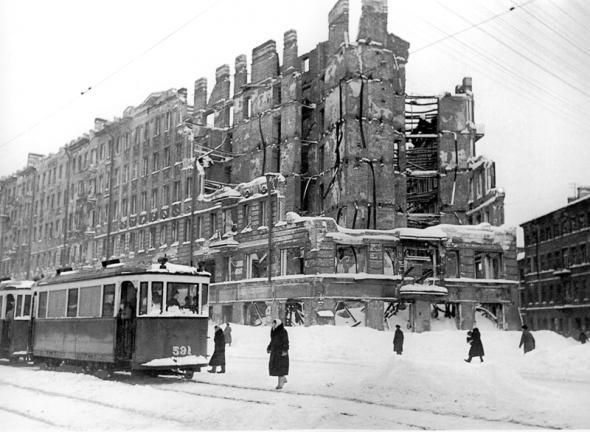 Освоение целинных земель
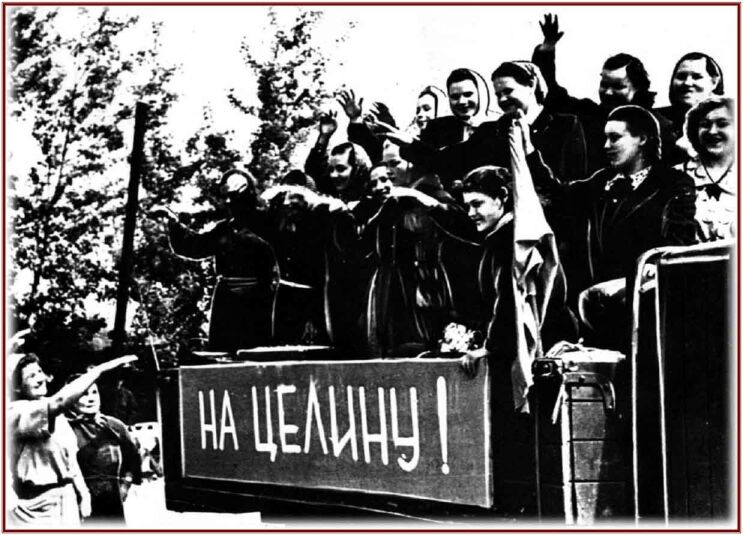 Великая битва за урожай
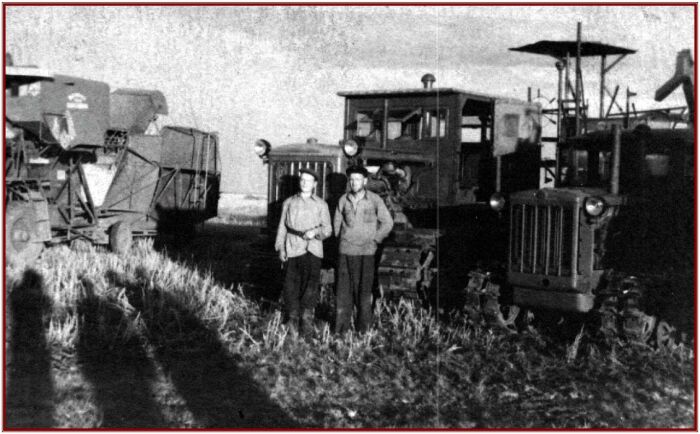 Перед этой пашнею шапку скинь, сынок,
Видишь, пробивается хлебный стебелек
Сколько в это зернышко вложено труда,
Знают только солнышко, ветер, да вода.
Для него, для зернышка, через всю страну
Комсомольцы ехали жить на целину.
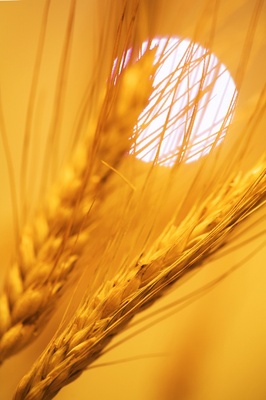 Город Целиноград
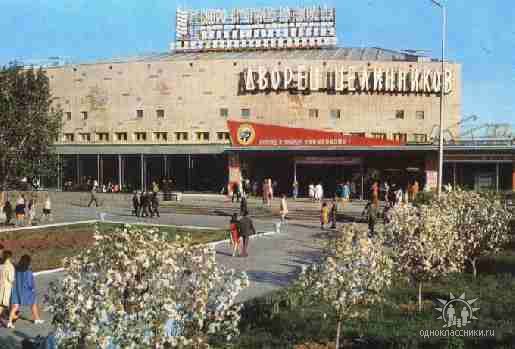 Хлеб нужно беречь!
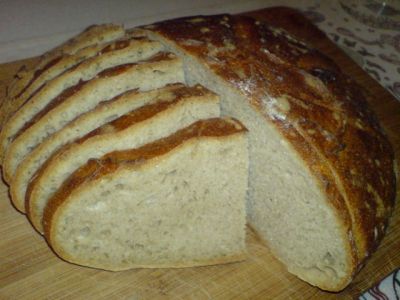 Хлеба к обеду в меру бери.
Хлеб – драгоценность, 
им не сори.
Зерна наших дней, светитесь,
Говорим мы: берегите,
Берегите хлеб родной
Не мечтаем мы о чуде, - 
К нам полей живая речь.
Берегите хлеб, вы – люди,
Научитесь хлеб беречь!
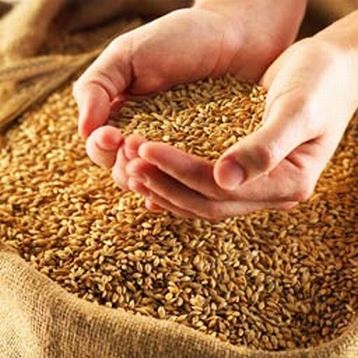 Русский хлеб причастен ко всему: к дружбе, к миру, к правде, к счастью на Земле.
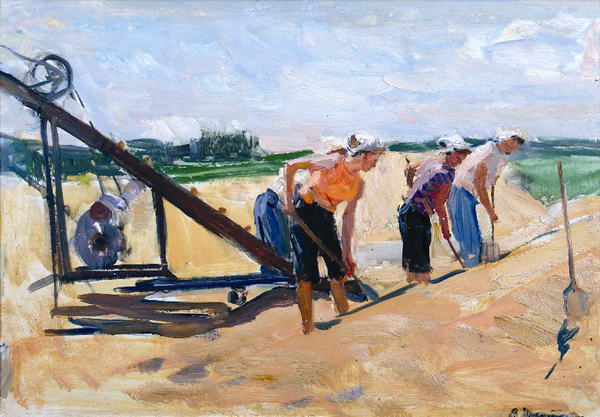 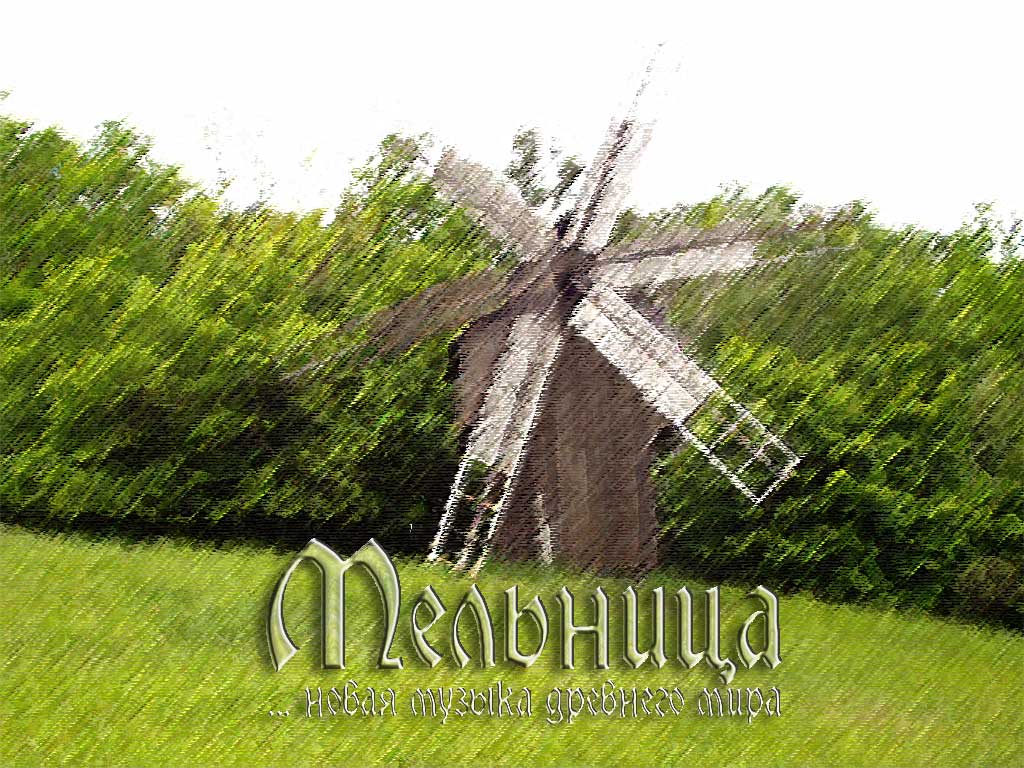 Каравай земли и неба на твоем столе – 
Ничего главнее хлеба нету на земле.
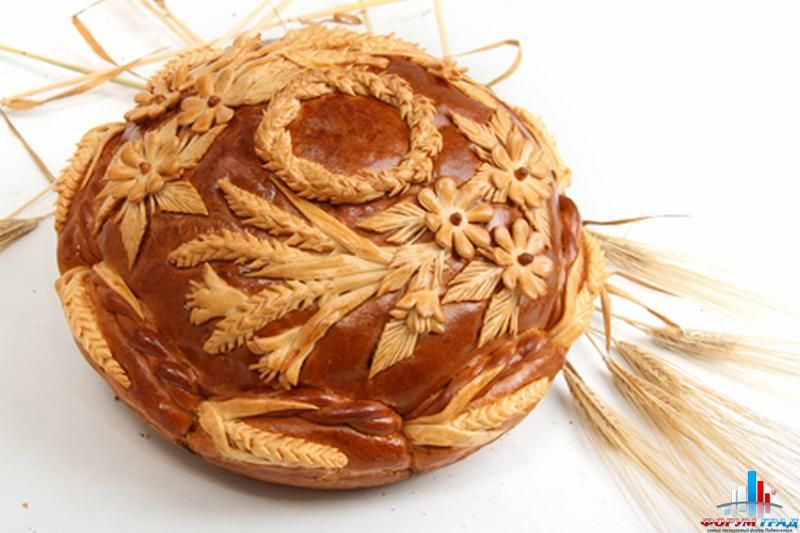 В каждом маленьком кусочке хлебные поля, 
А на каждом колосочке держится земля.
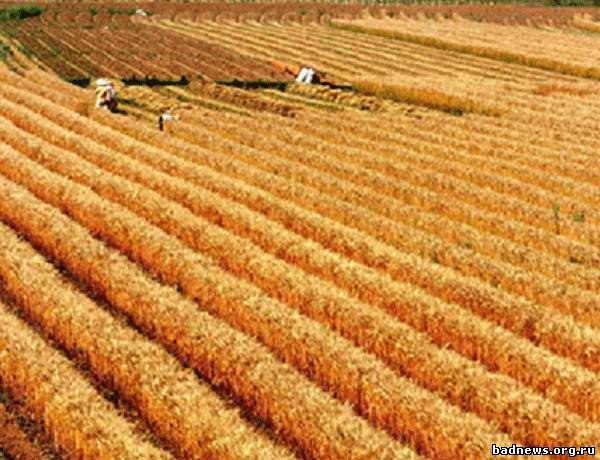 В малом зернышке пшеницы летом и зимой
Сила солнышка хранится и земли родной.
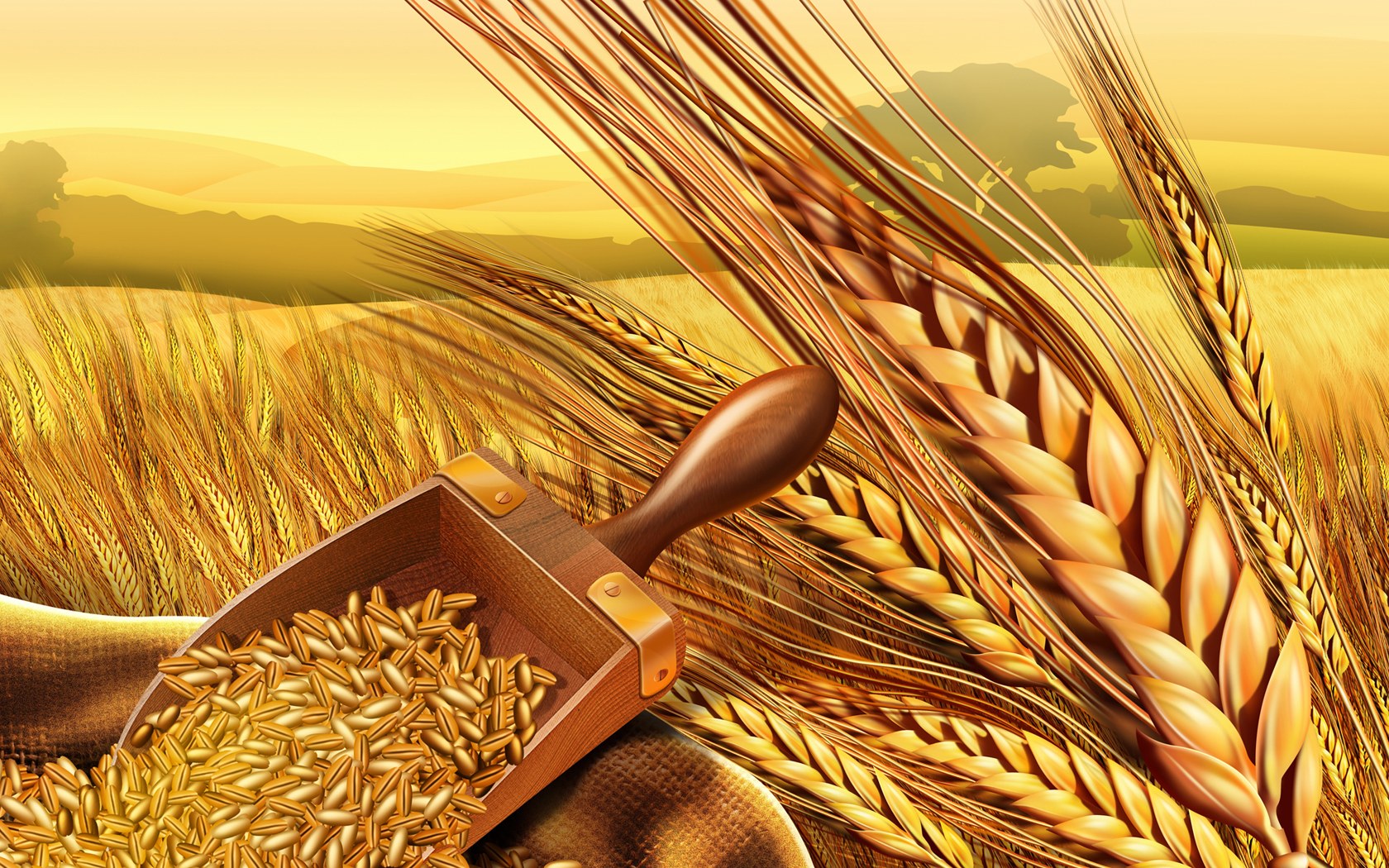 И растет под небом светлым строен и высок,
Словно Родина бессмертный хлебный колосок.
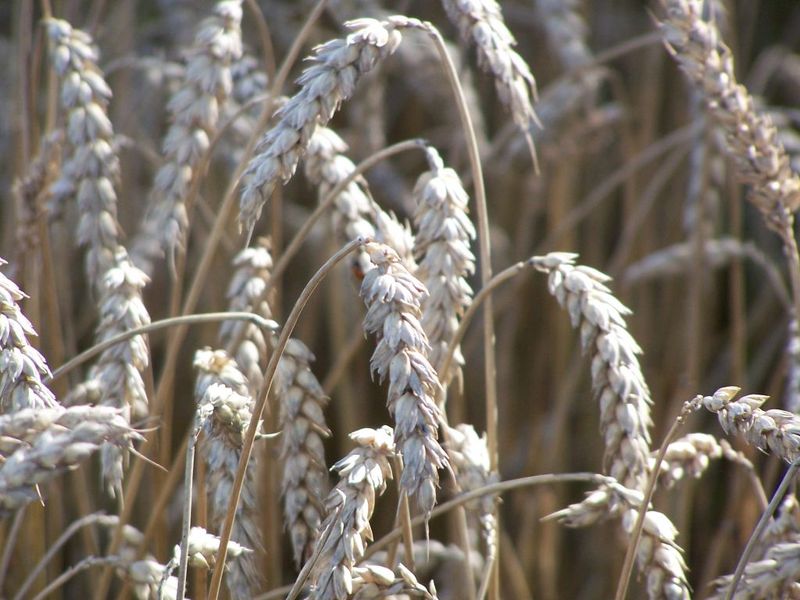